Medieorganisationen
Kapitel 3
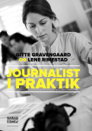 Agenda
Definitioner
Strukturationsteori
Forskellige organisationer
Hvem ejer og hvem finansierer mediet?
Relationer 
Rammer for nyhedsproduktion
”Jeg ved faktisk slet ikke, hvordan strukturen er endnu. Men det er da mit indtryk, at det lige så meget – stort set lige så meget – er mig selv, som det er andre, der bestemmer, hvad jeg skal skrive.”
(Praktikant på dagblad)
Definitioner
Nyhedsorganisationen er en organisation, der primært beskæftiger journalister og andre nyhedsarbejdere som fotografer, grafikere og layoutere.
Medieorganisationen er større og anvendes som et overbegreb for organisationer med mere end en nyhedsorganisation. Medieorganisationen kan også indeholde andre former for medier, fx magasiner eller forlagsvirksomhed.
(Tunstall 1971)
Giddens’ strukturationsteori
Struktur
Aktør
Muligheder og begrænsninger
Strukturen er både 
Mulighedsbegrænsende 
Mulighedsskabende 
for menneskene i den
Medieorganisation
(Gravengaard og Rimestad 2015)
Nyhedsorganisation
(Gravengaard og Rimestad 2015)
Hvem ejer mediet?
Public service-medier
Fondsejede medier
Selskabsejede medier
Hvad/hvem finansierer mediet?
Staten: Mediestøtte
Skatteydere: Licens
Abonnenter
Annoncører
Andre
Relationer
Mellem investorer og hovedvirksomheden.
Mellem hovedvirksomheden og mediedelen.
Mellem mediedelen og nyhedsafdelingen.
Mellem kilder og nyhedsafdelingen.
Mellem annoncører og mediedelen.
Mellem forbrugere og nyhedsafdelingen.
Mellem nyhedsforbrugere og den generelle offentlighed.
Rammer for nyhedsproduktionen
Bias til fordel for vinkler og emner, der falder sammen med ledelsens og ejernes interesser (Breed 1955; McManus 1994; Sigelman 1973).
Nyhedsjournalister “modificerer deres egne personlige værdier”, så de passer med organisationens (Epstein 1973). 
Markedsværdierne trænger ind i den journalistiske professionalisme (Schudson 1999, 2005).